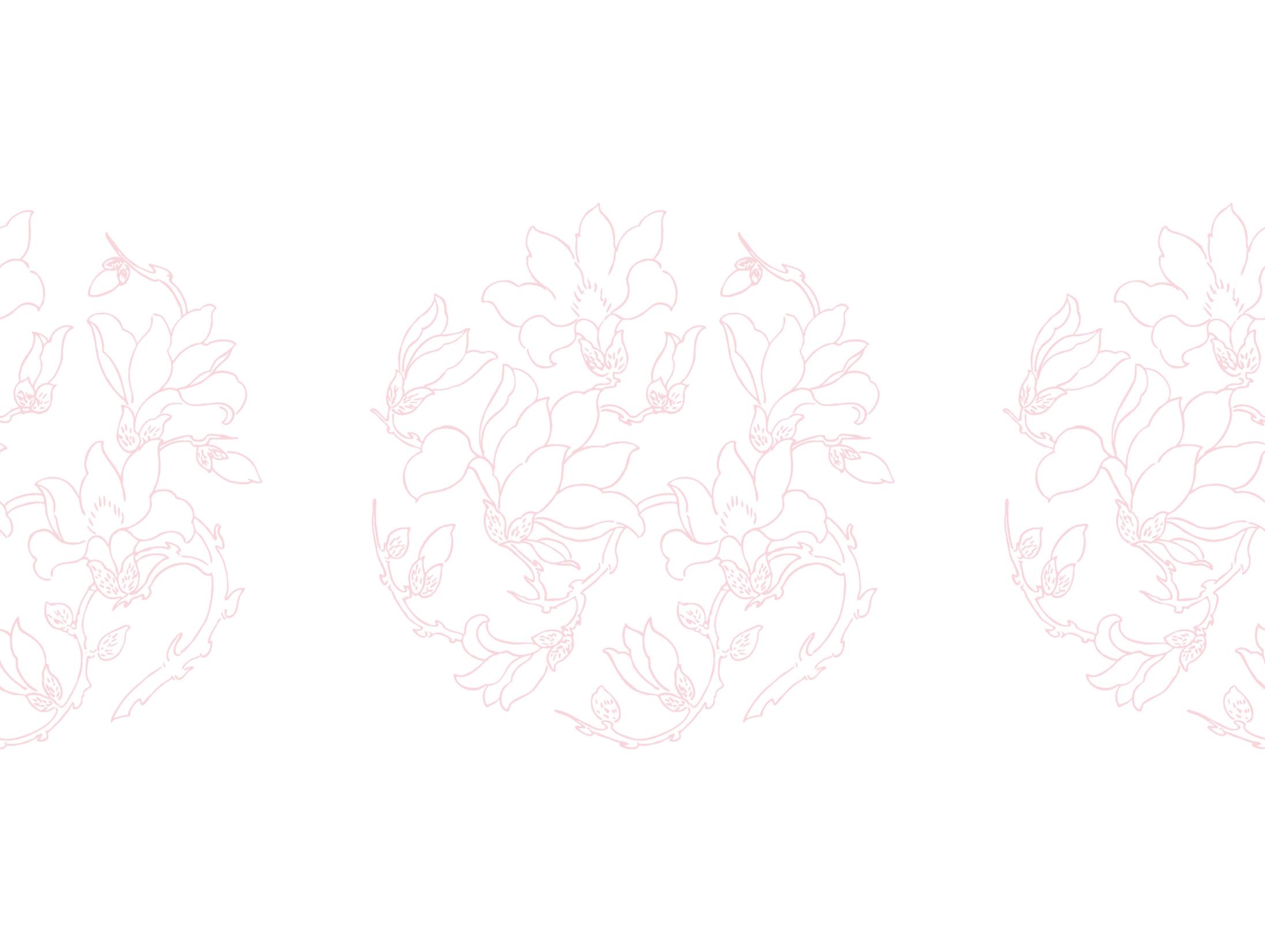 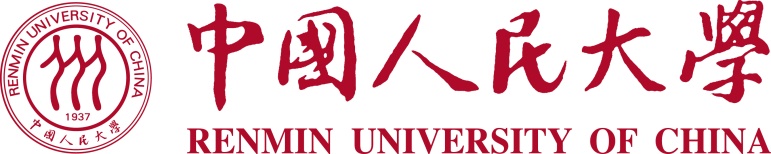 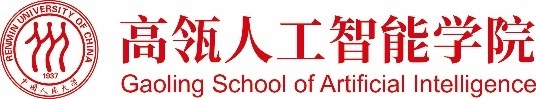 Seminar 4

Incorporating Missing Information from Vision in Multimodal Dialogue System
Cao Qian
Jin Chuhao
2021.06.08
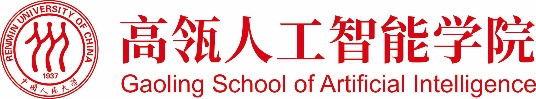 Contents
Motivation

Proposed Methods

Experiments Plan

Future Work
2
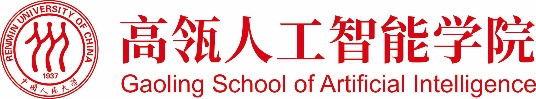 1. Motivation
Missing information in dialogue systems
Only text information: missing visual expression
Limitation of multi-modal dialogue systems: dependence

Dataset
Expensive, Dirty
Not targeted

Embedding space of different modality
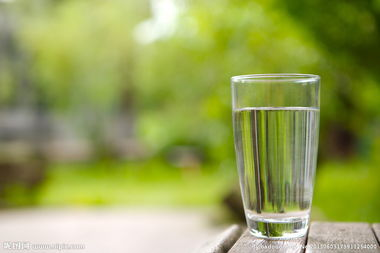 3
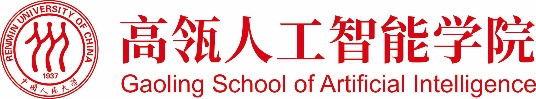 2. Proposed Methods
Project texts and images into the same semantic feature space
Text
Transformer Decoder
Transformer Encoder
4
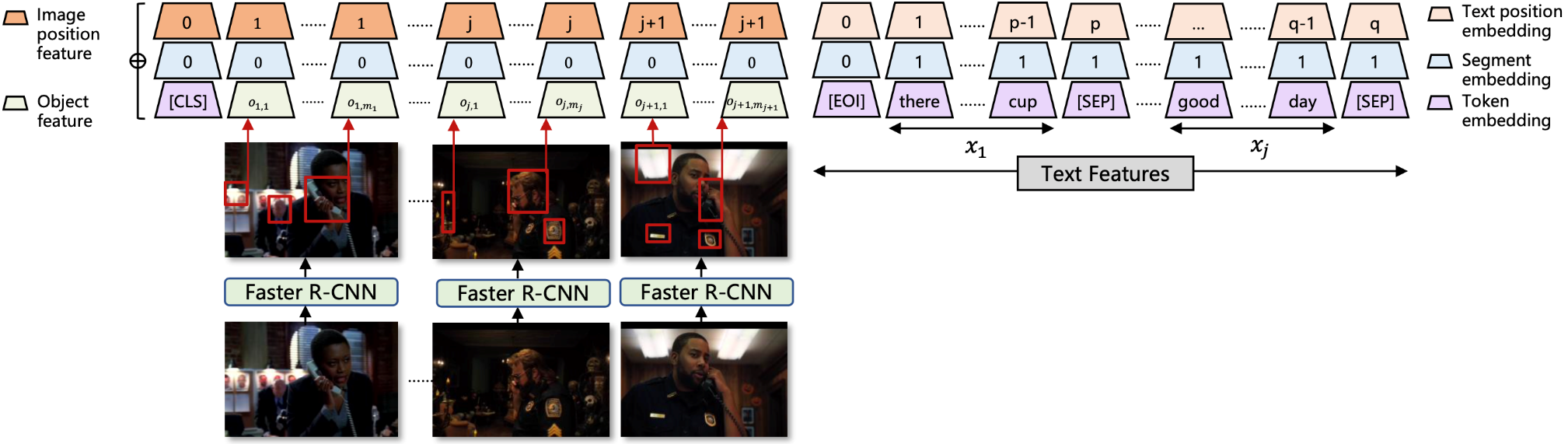 Wenlan
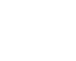 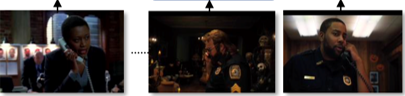 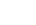 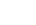 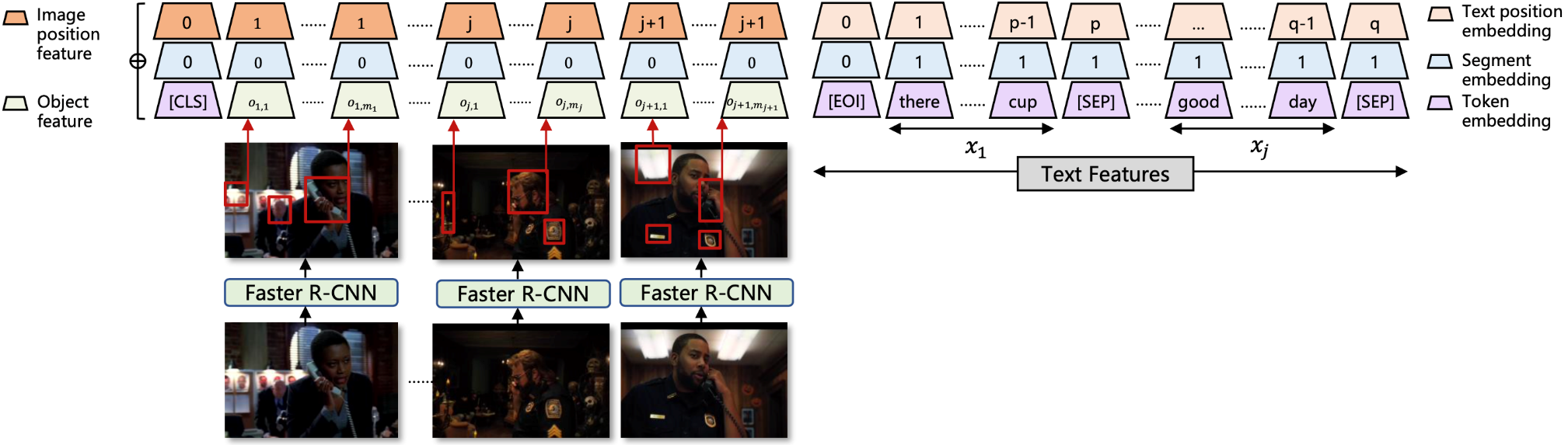 Text
4
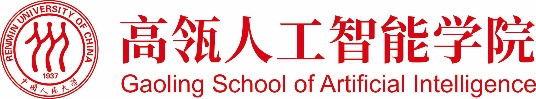 2. Proposed Methods
Project texts and images into the same semantic feature space
Text
Segment/modal embedding only marks different modalities, processing different level features from different spaces will increase the burden of the model;

Multimodal Dialogue model should focus on extracting missing information from vision, and separated the semantic level image understanding task from the generation model.
Transformer Decoder
Transformer Encoder
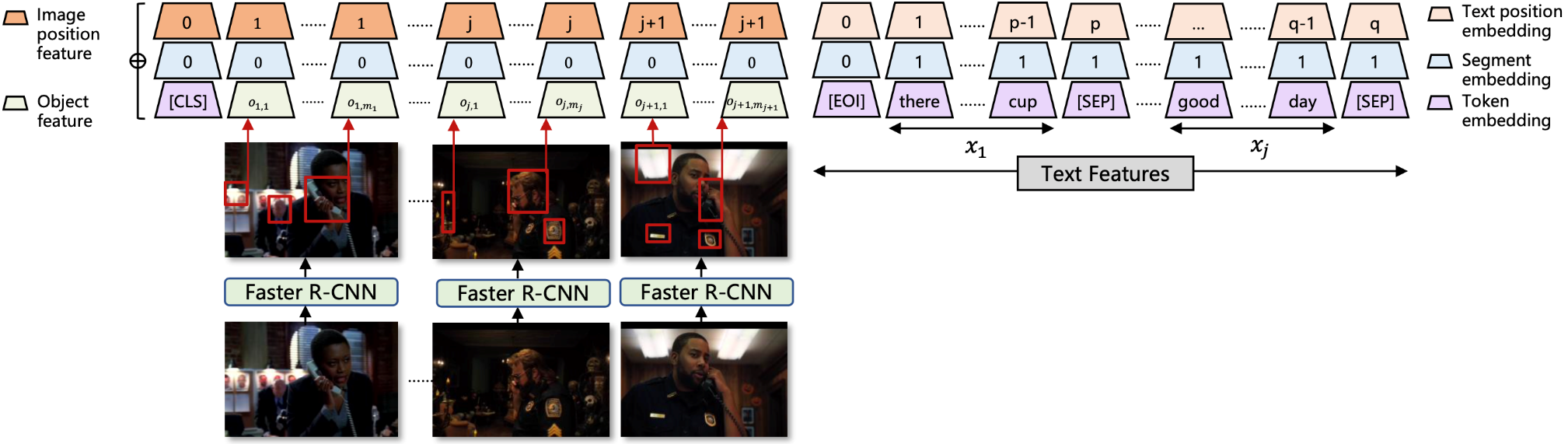 Wenlan
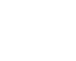 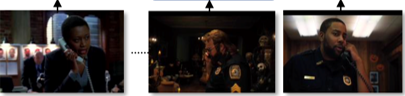 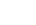 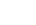 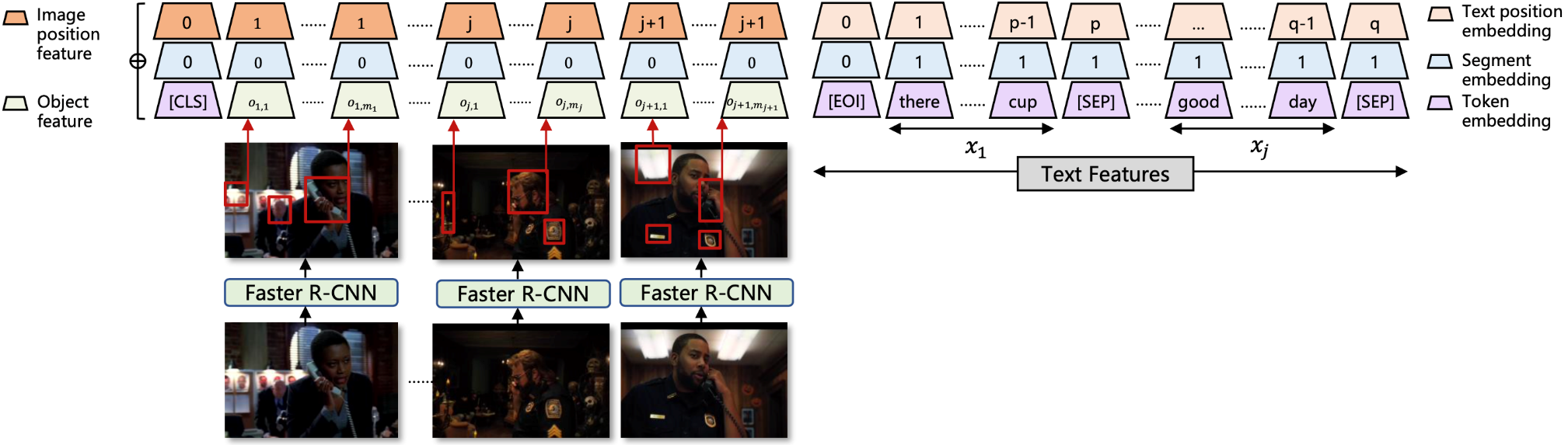 Text
5
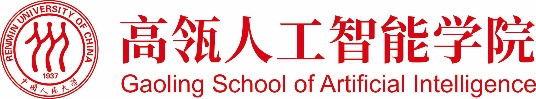 2. Proposed Methods
(2) Constructing multimodal dataset

Based on the single-modal dataset, mask the content words (Nouns, verbs, etc);

Using the masked content words to retrieve related sentences,  then use these sentences to retrieve the relevant images by multimodal model;

Adding these retrieved images as supplementary information.


Based on above methods, we can build a larger multi-modal dataset by a clean single-modal dataset.
6
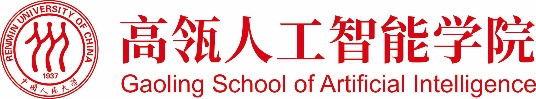 2. Proposed Methods
(3) Joint training：Mix multi-modal dataset and single-modal dataset

Train the dialogue generation model on multi-modal data and single-modal data simultaneously;

Maintain the performance of the model in the dialogue task, and make it learn to find the missing information from the visual information;
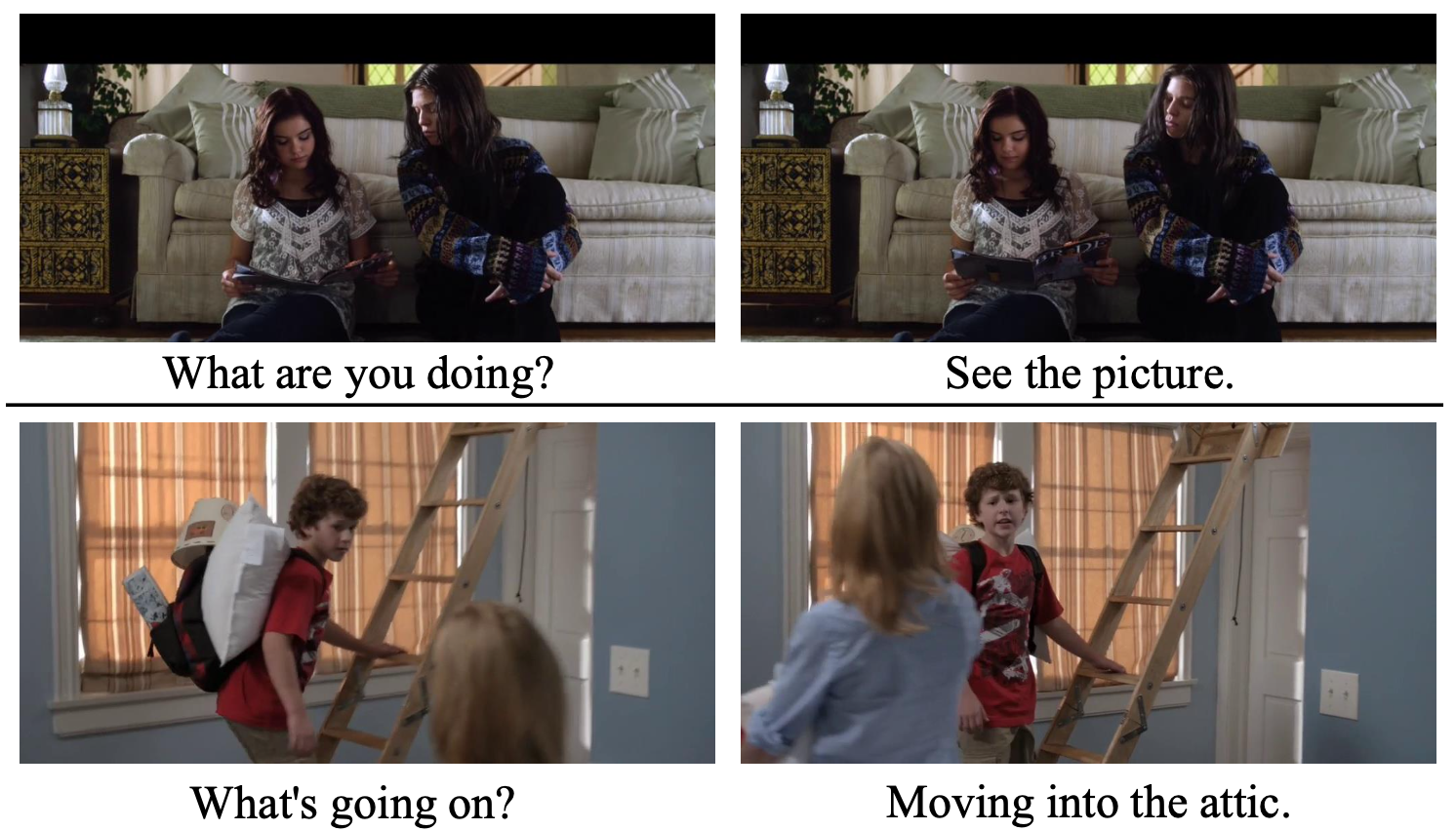 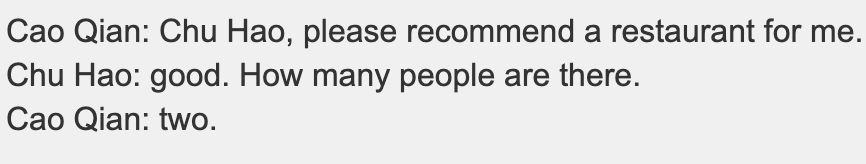 7
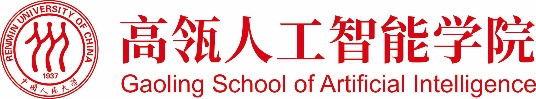 Experiments Plan
使用文澜模型把文本和语义映射到同一空间

GPT-2/T5

Unsplash：一个大型图像库

多模态数据集：Openvidial

高质量的对话数据集
8
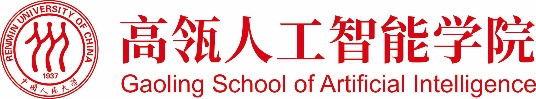 Future Work
现实世界中，文本缺失模态信息的方式多为隐式缺失，以单模态数据集为基础构建的多模态数据集为显式缺失；

探究多模态的预训练文本生成模型，以其他模态作为辅助，侧重于如何从其他模态中获取文本模态中缺失的信息；
9
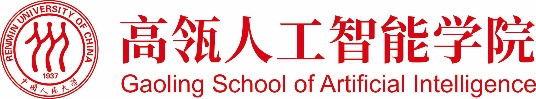 Thanks!
10